Informatie over in- en uitstroom van de bijstand
Indicatieve data
Gemiddelde leeftijd, aantallen personen (dzd) instroom en kans op uitstroom per instroomgroep, Nederland
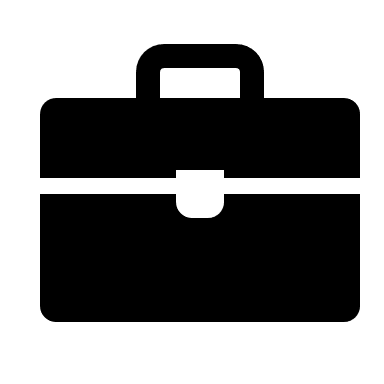 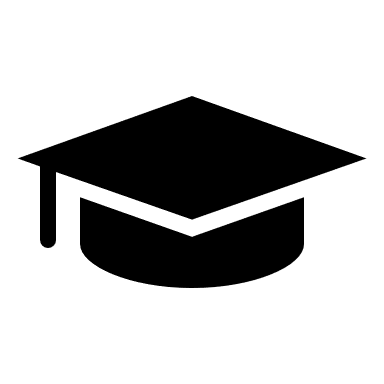 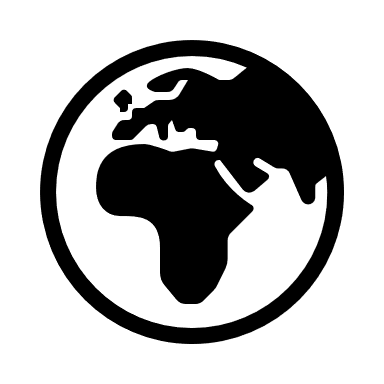 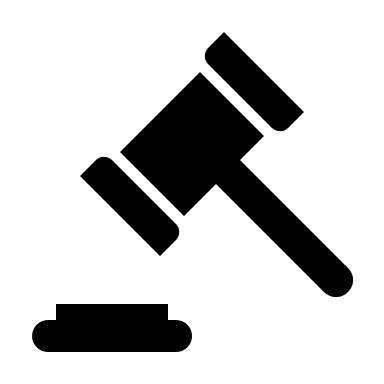 ?
Instroom door verlies van werk
Instroom vanuit (einde)  studie
Instroom vanuit detentie
Instroom statushouders/
vluchtelingen
Verhuizing vanuit andere gemeente
Overig
Instroom door wijziging levenssituatie
Gem. Leeftijd: 40
Gem. Leeftijd: 35
Gem. Leeftijd: 25
Gem. Leeftijd: 35
Gem. Leeftijd: 30
Gem. Leeftijd: 40
Instroom per maand
Instroom per maand
Instroom per maand
Instroom per maand
Instroom per maand
Instroom per maand
?
2017
2018
2019
2017
2018
2019
2017
2018
2019
2017
2018
2019
2017
2018
2019
2017
2018
2019
Kans op uitstroom
Kans op uitstroom
Kans op uitstroom
Kans op uitstroom
Kans op uitstroom
Kans op uitstroom
65%
50%
50%
40%
40%
40%
35%
30%
25%
25%
25%
20%
?
15%
15%
15%
10%
10%
5%
< 2 mnd
< 6 mnd
< 12 mnd
< 2 mnd
< 6 mnd
< 12 mnd
< 2 mnd
< 6 mnd
< 12 mnd
< 2 mnd
< 6 mnd
< 12 mnd
< 2 mnd
< 6 mnd
< 12 mnd
< 2 mnd
< 6 mnd
< 12 mnd
Bron: it’s public projectervaring
1